ARTO INFERIOREe CINGOLO PELVICO(Bacino o Pelvi)
- 1 -
ARTO INFERIORE e CINGOLO PELVICO
OSSO SACRO
OSSO dell’ ANCA
   - Ileo
   - Ischio
   - Pube
FEMORE (Coscia)
TIBIA e PERONE o Fibula (Gamba)
TARSO
METATARSO e FALANGI (Piede)
CINGOLO PELVICO (Bacino, Pelvi)
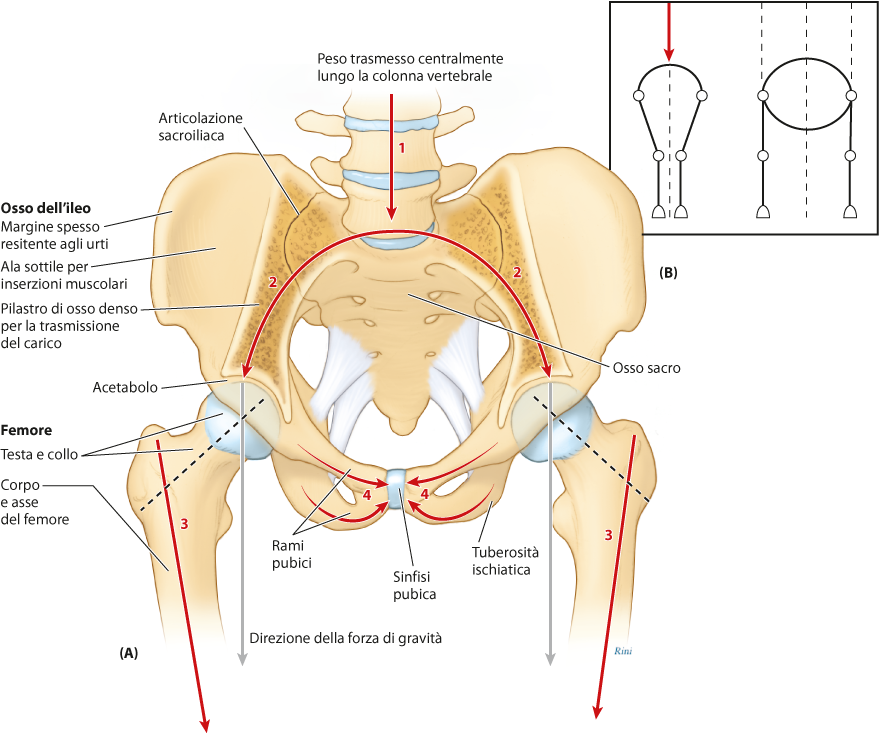 K.L. Moore, A.F. Dalley, A.M.R. Agur                                                                      Anatomia umana a orientamento clinico                                                           Copyright 2015 C.E.A. Casa Editrice Ambrosiana
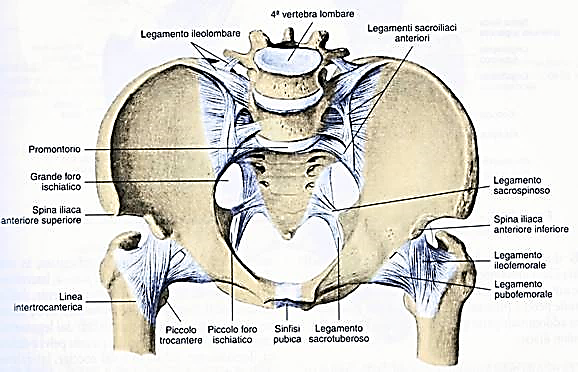 MASCHIO
BACINO
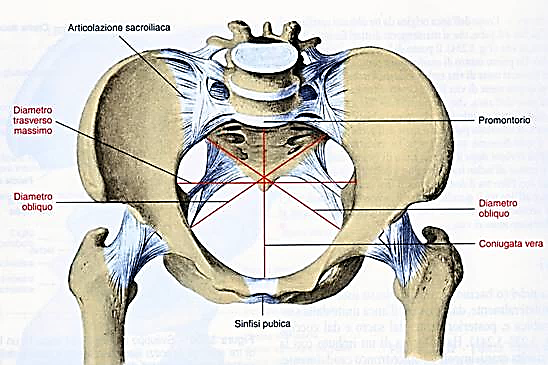 FEMMINA
Differenze MorfologicheMaschio vs. Femmina [1]
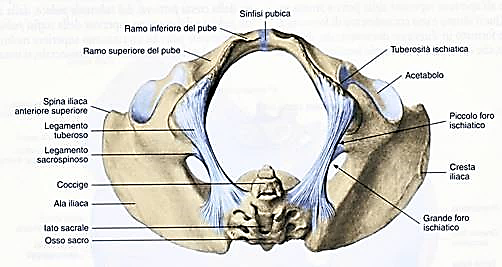 FEMMINA
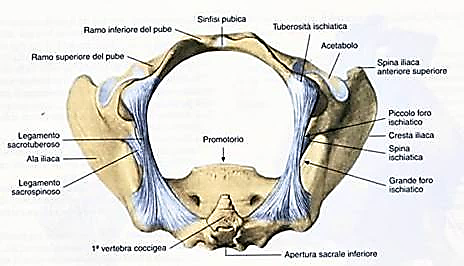 MASCHIO
BACINODifferenze Morfologiche Maschio vs. Femmina [2]
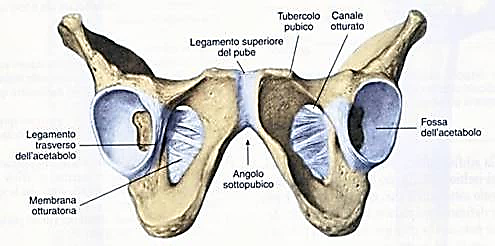 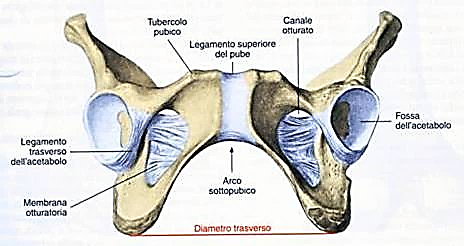 OSSO DELL’ ANCA
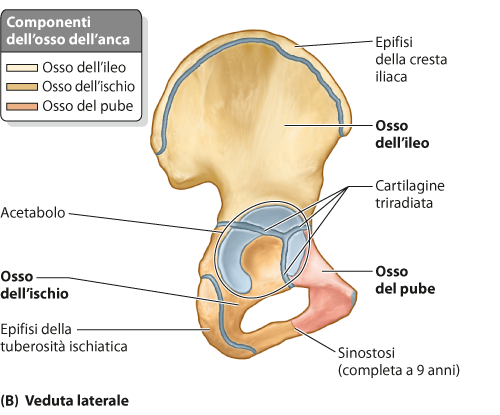 K.L. Moore, A.F. Dalley, A.M.R. Agur                                                                      Anatomia umana a orientamento clinico                                                           Copyright 2015 C.E.A. Casa Editrice Ambrosiana
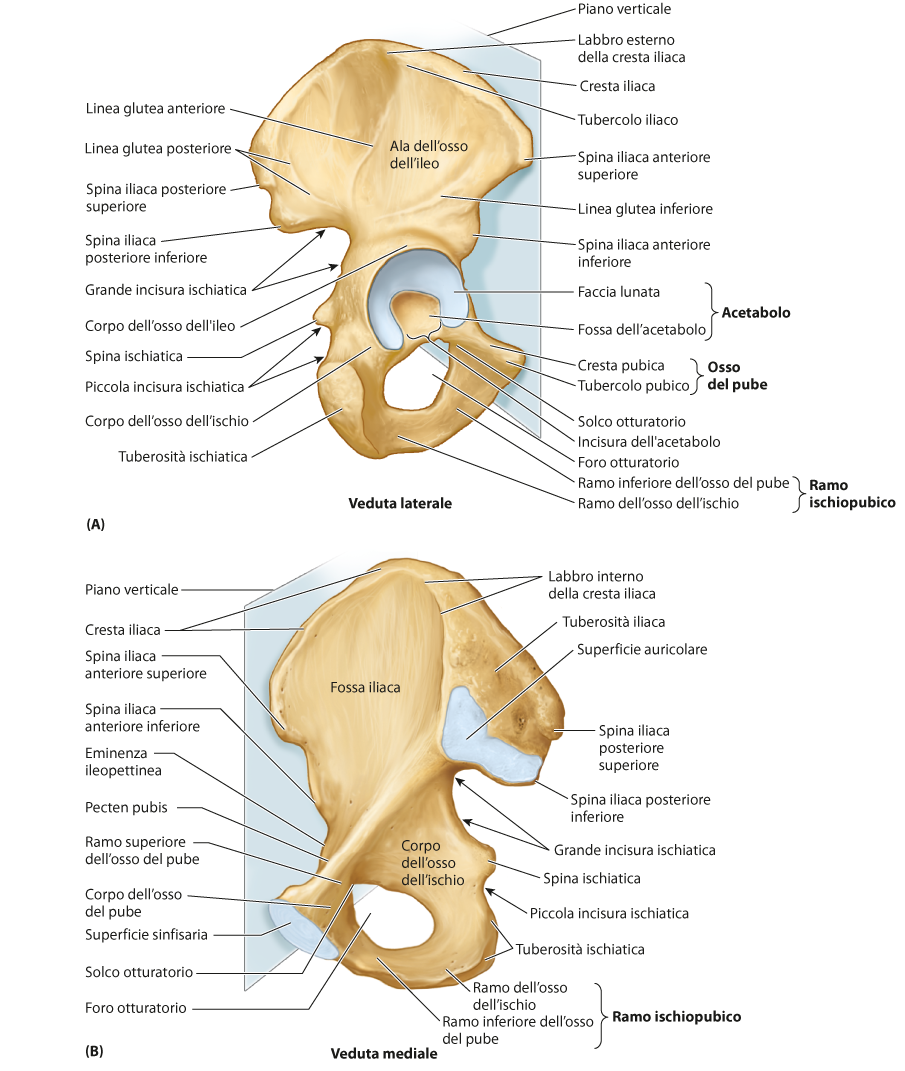 K.L. Moore, A.F. Dalley, A.M.R. Agur                                                                      Anatomia umana a orientamento clinico                                                           Copyright 2015 C.E.A. Casa Editrice Ambrosiana
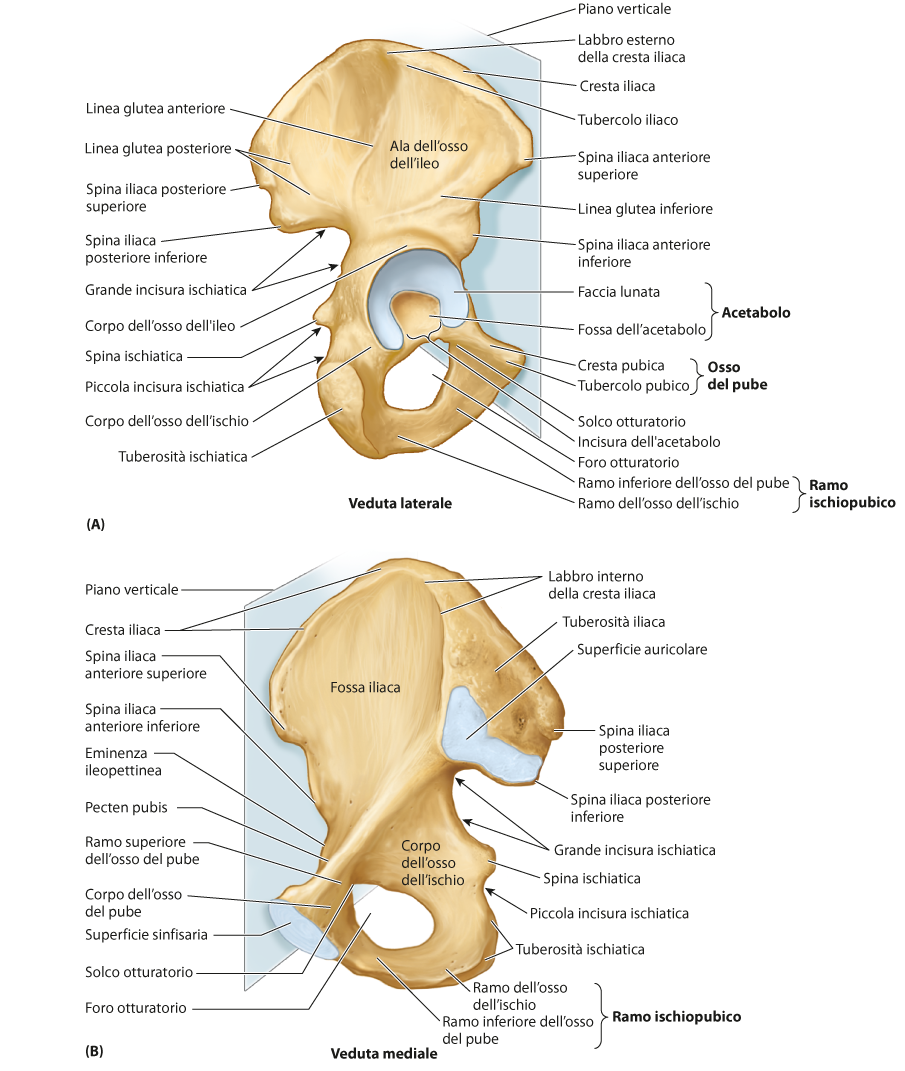 K.L. Moore, A.F. Dalley, A.M.R. Agur                                                                      Anatomia umana a orientamento clinico                                                           Copyright 2015 C.E.A. Casa Editrice Ambrosiana
F E M O R E
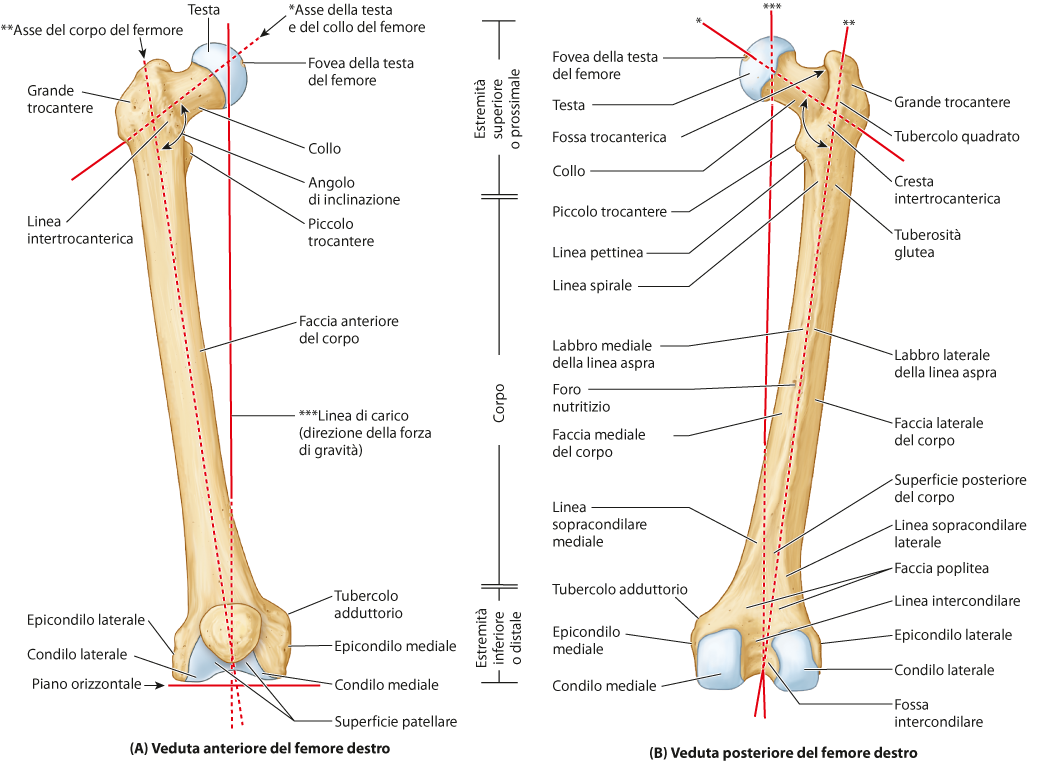 ANTERIORE
K.L. Moore, A.F. Dalley, A.M.R. Agur                                                                      Anatomia umana a orientamento clinico                                                           Copyright 2015 C.E.A. Casa Editrice Ambrosiana
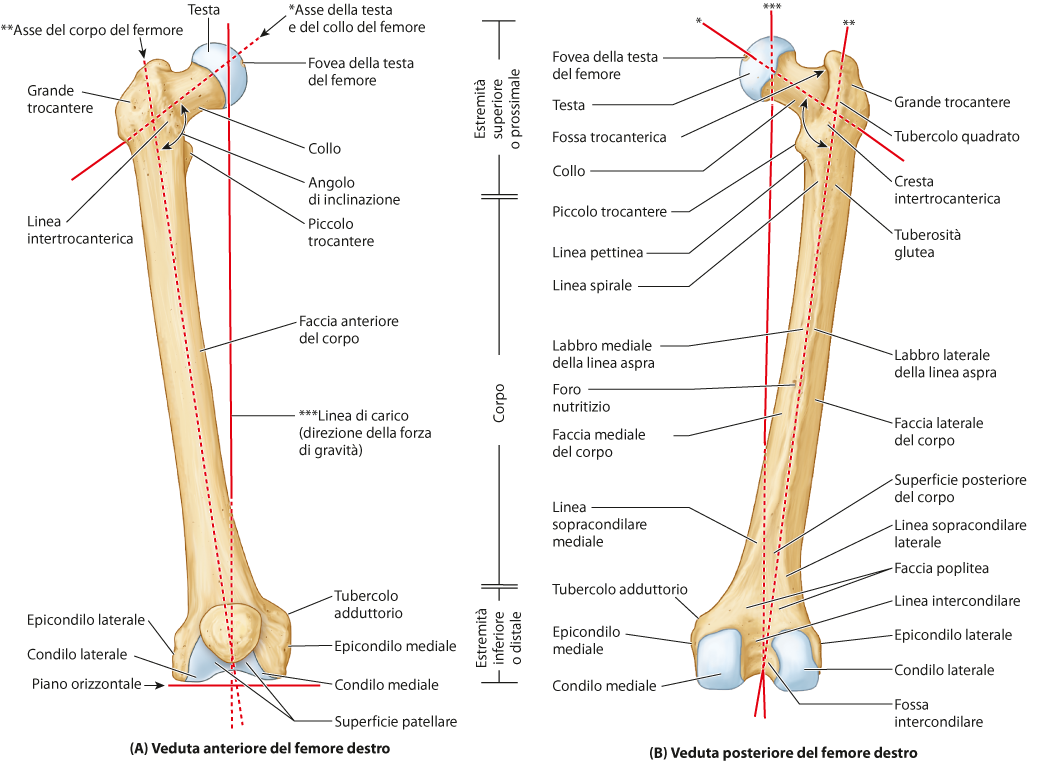 POSTERIORE
K.L. Moore, A.F. Dalley, A.M.R. Agur                                                                      Anatomia umana a orientamento clinico                                                           Copyright 2015 C.E.A. Casa Editrice Ambrosiana
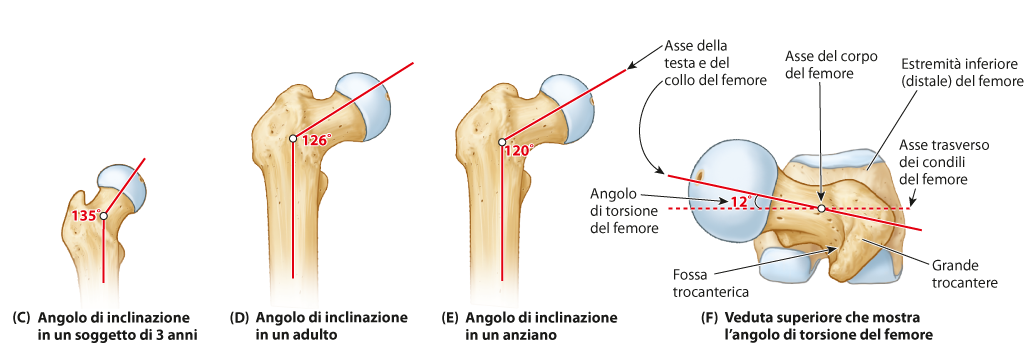 K.L. Moore, A.F. Dalley, A.M.R. Agur                                                                      Anatomia umana a orientamento clinico                                                           Copyright 2015 C.E.A. Casa Editrice Ambrosiana
ARTICOLAZIONI del CINGOLO  PELVICO
SINFISI  PUBICA
FRONTALE
CAPI ARTICOLARI: 
PUBE: Faccia Sinfisaria

DISCO FIBROCARTILAGINEO

LEGAMENTI:
PUBICO SUPERIORE
PUBICO INFERIORE (Arcuato)
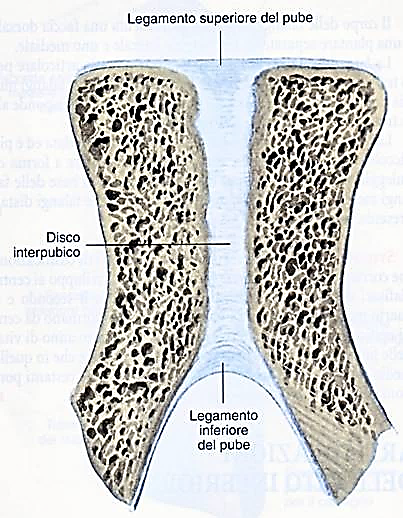 TRASVERSALE
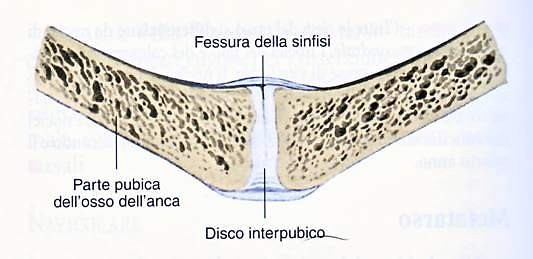 [Speaker Notes: LEGAMENTO SUPERIORE
LEGAMENTO INFERIORE o ARCUATO]
PROIEZIONE SAGITTALE
FRONTALE POSTERIORE
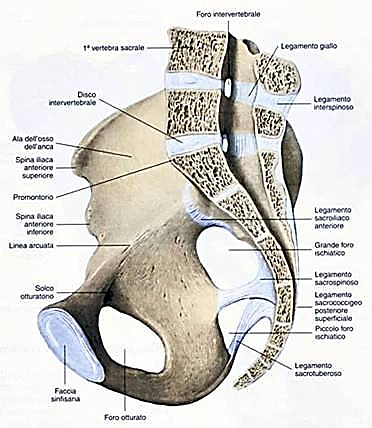 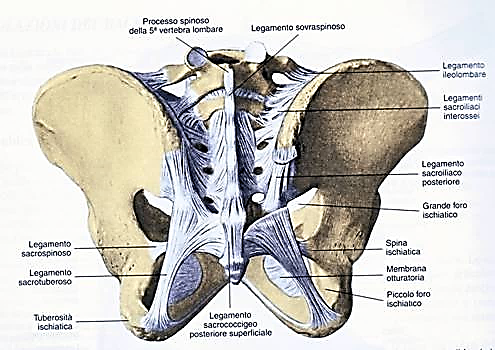 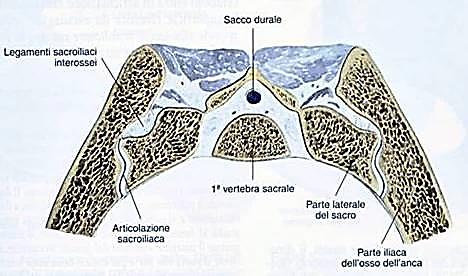 ARTICOLAZIONESACROILIACA
PROIEZIONE TRASVERSALE
per S1
ARTICOLAZIONE SACRO-ILIACA
AMFIARTROSI

CAPI ARTICOLARI:
   - OSSO dell’ ANCA: Faccia Auricolare
   - OSSO SACRO: Faccia Auricolare

CAPSULA ARTICOLARE (robusta) e DISCO

LEGAMENTI

    a) DIRETTI
   - SACROILIACI 
      * Anteriori
      * Interossei
      * Posteriori

   b) INDIRETTI:
       ° Ileo-Lombare
       ° Sacro-Tuberoso
       ° Sacro-Spinoso

MOVIMENTI:
    - Nutazione (= Flessione, ossia Spostamento in Avanti del Sacro)
    - Contronutazione (= Estensione, ossia Spostamento all’ Indietro del Sacro)
LEGAMENTI del BACINO QUADRO SINTETICO
MEMBRANA OTTURATORIA (localizzata a livello del Foro Otturatorio)
LEGAMENTO SACRO-SPINOSO (spina ischiatica)
LEGAMENTO SACRO-TUBEROSO (tuberosità ischiatica)
LEGAMENTO ILEO-LOMBARE (a L4)
LEGAMENTO INGUINALE
ARTICOLAZIONE COXO-FEMORALE
ENARTROSI

CAPI ARTICOLARI:
   - ANCA: Acetabolo (Faccia Semilunare) 
        con Labbro Acetabolare e Legamento 
        Trasverso dell’ Acetabolo
   - FEMORE: Testa

CAPSULA ARTICOLARE

LEGAMENTI: 
   a) EXTRACAPSULARI:
       - Legamento Ileo-Femorale
       - Legamento Ischio-Femorale
       - Legamento Pubo-Femorale

  b) INTRACAPSULARI:
       - Legamento della Testa del Femore

MOVIMENTI: tutti i movimenti elencati nelle Generalità
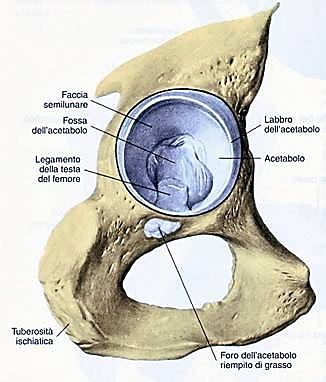 ARTICOLAZIONE COXO-FEMORALE (dell’ Anca):CAPI ARTICOLARI
DISTALE:
TESTA DEL FEMORE
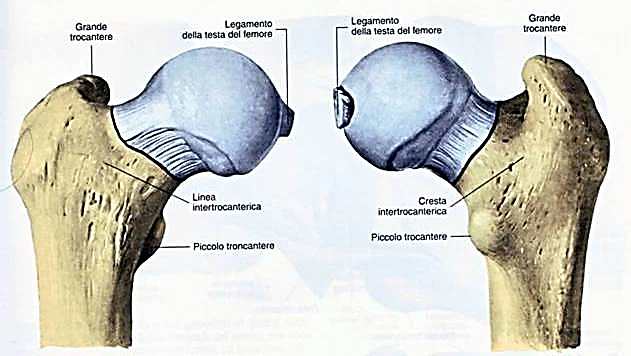 PROSSIMALE:
ACETABOLO
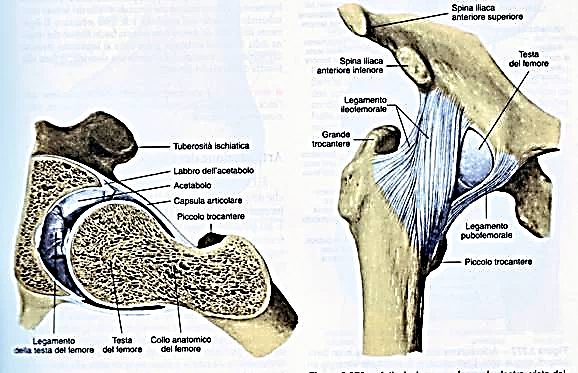 ARTICOLAZIONE COXO-FEMORALE
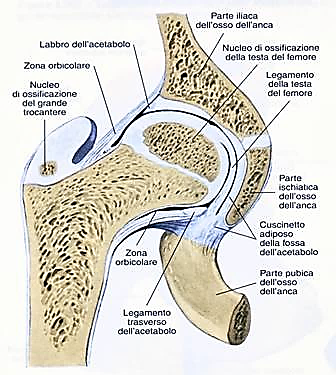 ANTERIORE
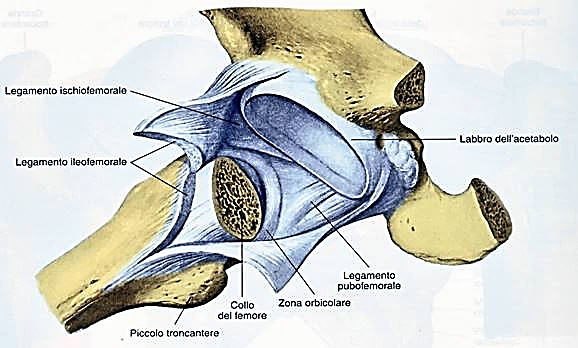 In Fase Evolutiva (5 anni)
CAPSULA APERTA
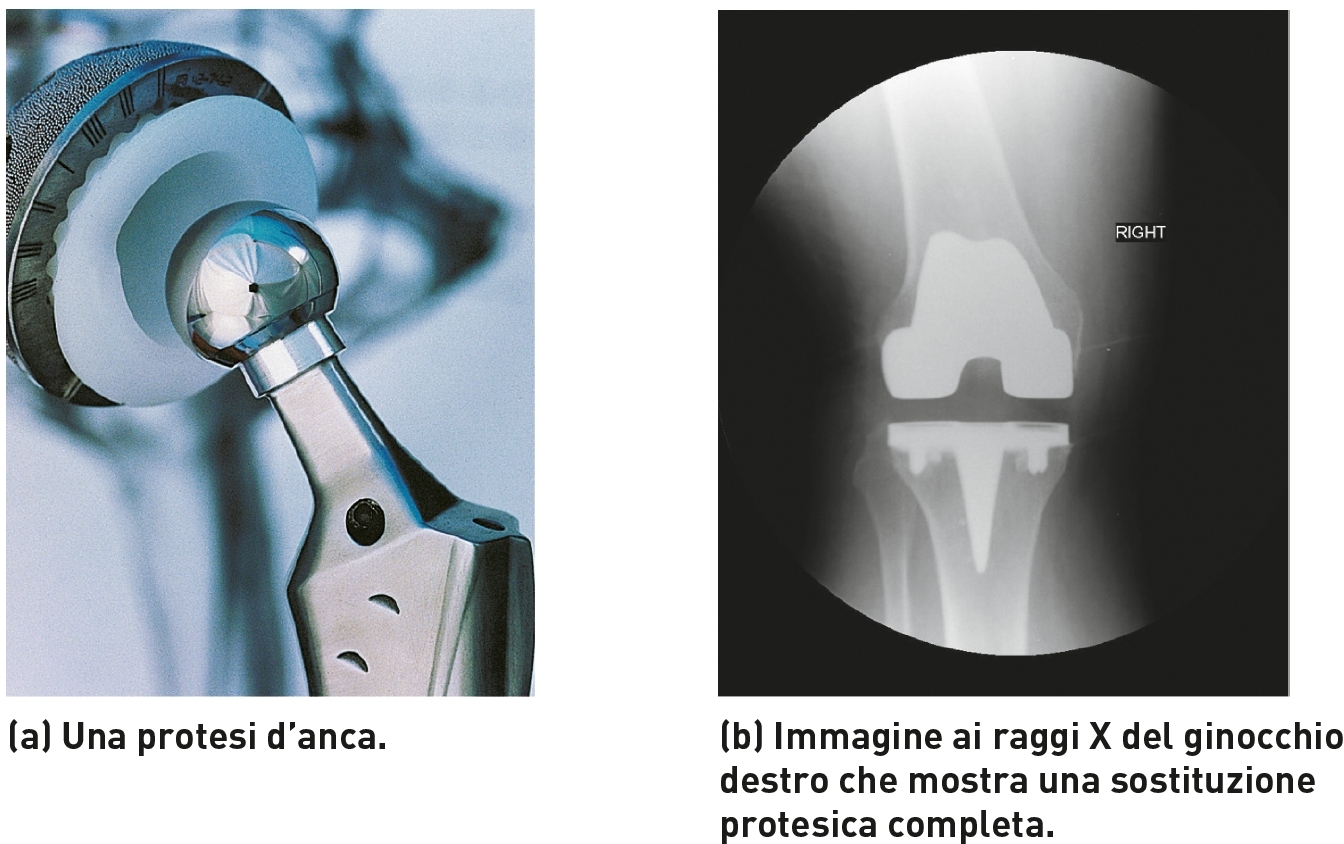 MUSCOLI DELL’ ARTO INFERIORE
Essi comprendono:

MUSCOLI DELL’ ANCA
MUSCOLI DELLA COSCIA
MUSCOLI DELLA GAMBA
MUSCOLI DEL PIEDE
MUSCOLI DELL’ ANCA
Si possono dividere in :

MUSCOLI DELLA FOSSA ILIACA
MUSCOLI DELLA REGIONE GLUTEA

Verranno esaminati solo quelli della regione glutea, essendo già stati trattati gli altri tra i muscoli della parete addominale posteriore.
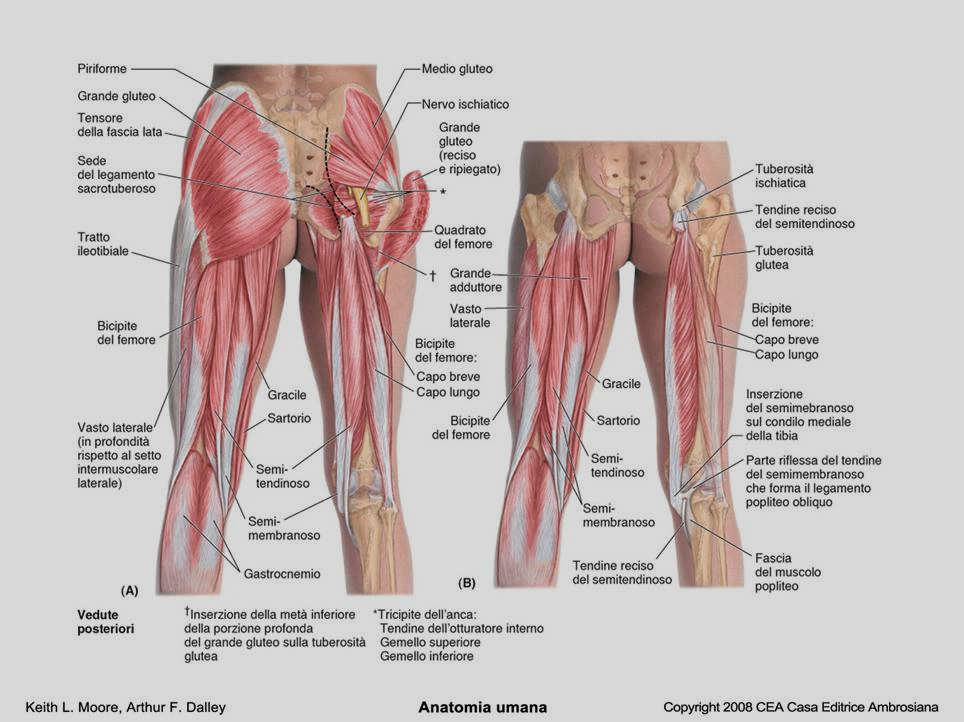 MUSCOLI DELLA REGIONE GLUTEA
PIANO SUPERFICIALE: 
  - M. TENSORE DELLA FASCIA LATA
  - M. GRANDE GLUTEO
PIANO INTERMEDIO:
  - M. MEDIO GLUTEO
PIANO PROFONDO:
  - M. PICCOLO GLUTEO
  - M. PIRIFORME
  - M. OTTURATORE INTERNO
  - M. OTTURATORE ESTERNO
  - MM. GEMELLI SUPERIORE e INFERIORE
  - M. QUADRATO DEL FEMORE
MUSCOLI DELLA REGIONE GLUTEAPIANO SUPERFICIALE
M. GRANDE GLUTEO
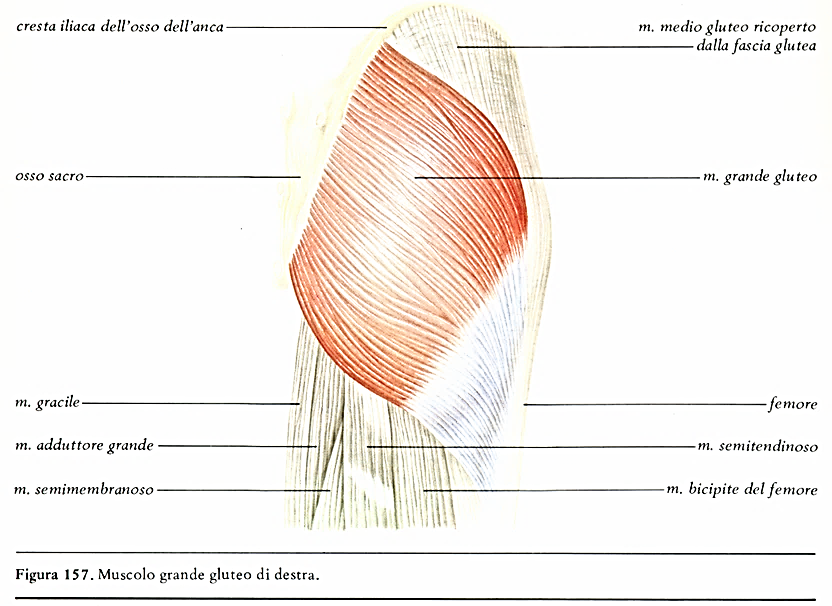 MUSCOLI DELLA REGIONE GLUTEAPIANO INTERMEDIO
M. MEDIO GLUTEO
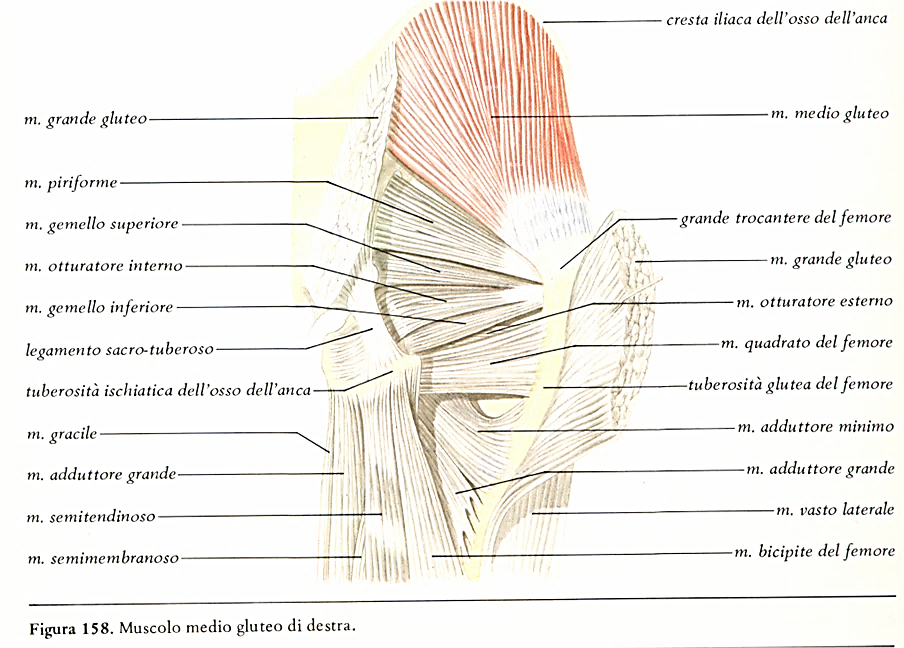 MUSCOLI DELLA REGIONE GLUTEAPIANO PROFONDO [1]
MUSCOLI DELLA REGIONE GLUTEAPIANO PROFONDO [2]
MM. PROFONDI REGIONE GLUTEA
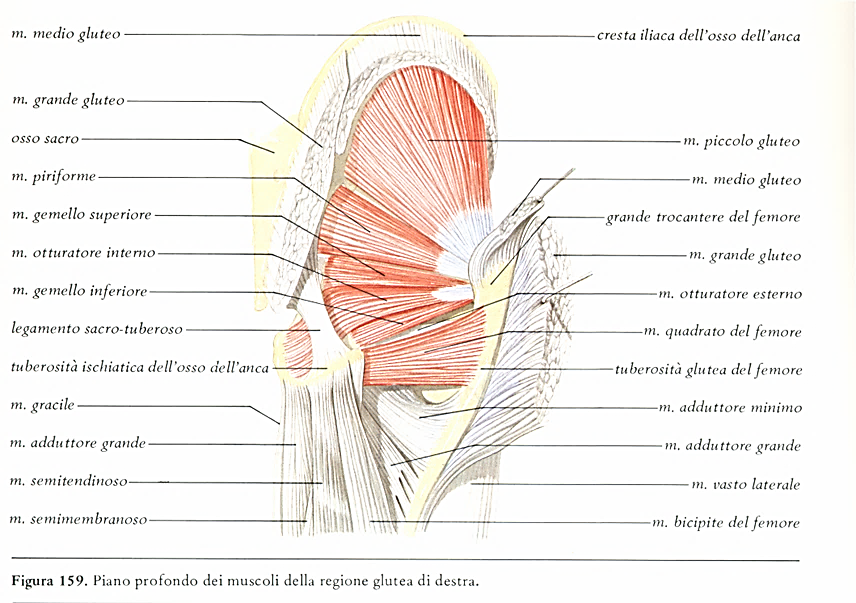 MM. PIRIFORME e OTTURATORE INTERNO
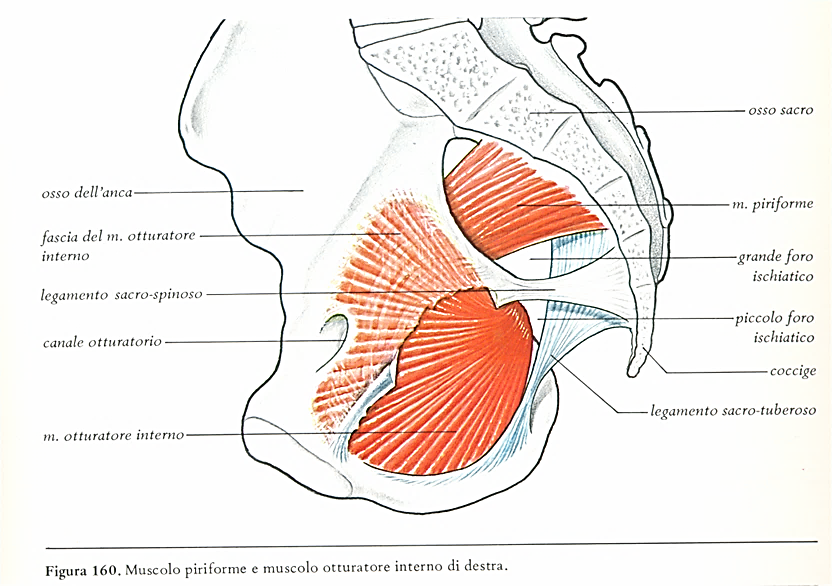 MM. PROFONDI REGIONE GLUTEA: VISIONE INTRAPELVICA
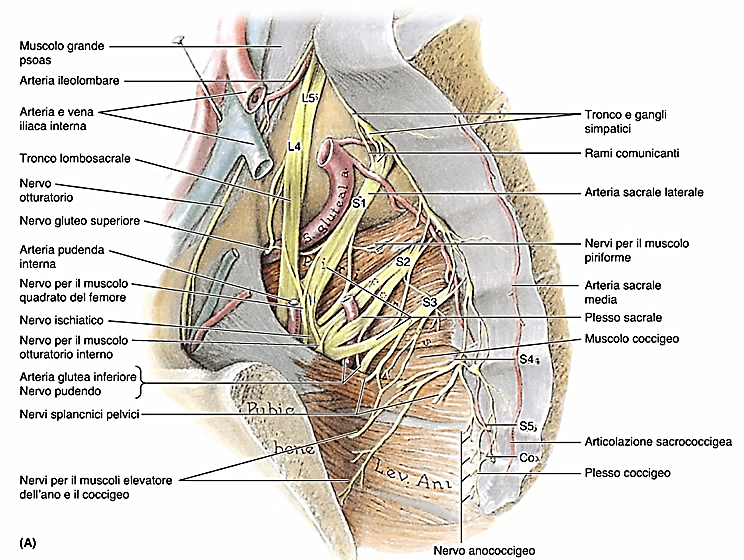